24 February 2020
Big Network Day:Innovation within the sector.
2
The Anna Freud National Centre for Children and Families
The Centre has been pioneering better mental health care and support for children, young people and their families for over 60 years. 

We are the only children and young people’s mental health charity to combine research and innovation, clinical practice, and training and dissemination.
[Speaker Notes: 1 Children, young people and families are at the heart of everything we do.
2 We are committed to discovering and sharing the best way to help children, young people, families, carers and professionals affected by mental health problems.
3 We aim to strengthen our impact through collaboration and through partnership.

The family school]
3
We know more about children’s mental health than we have every done before – yet despite the systems and expertise in place, the prevalence and impact of mental health disorders continues to rise. Traditional pathways take 17 years for research to inform practice – an extremely long time in what is a rapidly changing social and technological world. 
We want to create systemic change in the field of mental health provision and intervention for children, young people and their families.
[Speaker Notes: What we do
We transform child mental health in five main ways:
1. Developing, piloting and evaluating new, cost-effective treatments for children and families facing mental health difficulties.
2. Researching the underlying causes of childhood emotional distress. Our research seeks to improve understanding of mental health and resilience, tests which treatments work best for child and adolescent mental health problems, assesses the impact of projects aiming to improve mental health services and uses neuroscience to investigate how the mind develops.
3. Supporting mental health services to improve their practice, through the collection and evaluation of outcomes data and shared decision making.
4. Offering teaching and training courses and building a global network of researchers, clinicians and mental health professionals to ensure that new knowledge and ideas are shared as widely as possible. We train over 5,000 professionals per year across the UK and internationally.
5. Providing advice and leadership to national policy initiatives focused on improving children and young people’s mental health including developing the NICE guidelines for child mental health, working with the Department for Education to develop their guidance on mental health in schools and contributing to the Future in Mind report, which sets out a vision for how to improve young people’s mental health and wellbeing. Our THRIVE and iTHRIVE frameworks for Child and Adolescent Mental Health Services (CAMHS) (2014-2015) offer a radical shift in the way that services are conceptualised and delivered and have been adopted by 30% of commissioning groups in England to date.]
4
We transform child mental health in five main ways:
[Speaker Notes: What we do
We transform child mental health in five main ways:
1. Developing, piloting and evaluating new, cost-effective treatments for children and families facing mental health difficulties.
2. Researching the underlying causes of childhood emotional distress. Our research seeks to improve understanding of mental health and resilience, tests which treatments work best for child and adolescent mental health problems, assesses the impact of projects aiming to improve mental health services and uses neuroscience to investigate how the mind develops.
3. Supporting mental health services to improve their practice, through the collection and evaluation of outcomes data and shared decision making.
4. Offering teaching and training courses and building a global network of researchers, clinicians and mental health professionals to ensure that new knowledge and ideas are shared as widely as possible. We train over 5,000 professionals per year across the UK and internationally.
5. Providing advice and leadership to national policy initiatives focused on improving children and young people’s mental health including developing the NICE guidelines for child mental health, working with the Department for Education to develop their guidance on mental health in schools and contributing to the Future in Mind report, which sets out a vision for how to improve young people’s mental health and wellbeing. Our THRIVE and iTHRIVE frameworks for Child and Adolescent Mental Health Services (CAMHS) (2014-2015) offer a radical shift in the way that services are conceptualised and delivered and have been adopted by 30% of commissioning groups in England to date.]
5
AFNCCF Impact Nationally and Internationally
Support: 164,000 children, young people and families every year
Education and Training: 9,000 allied mental health professionals across the world, 300 students every year and connect with over 25,000 education professionals via our Learning Networks 
Influence on national policy: Taskforce, NICE Guidelines, Future in Mind, Green Paper
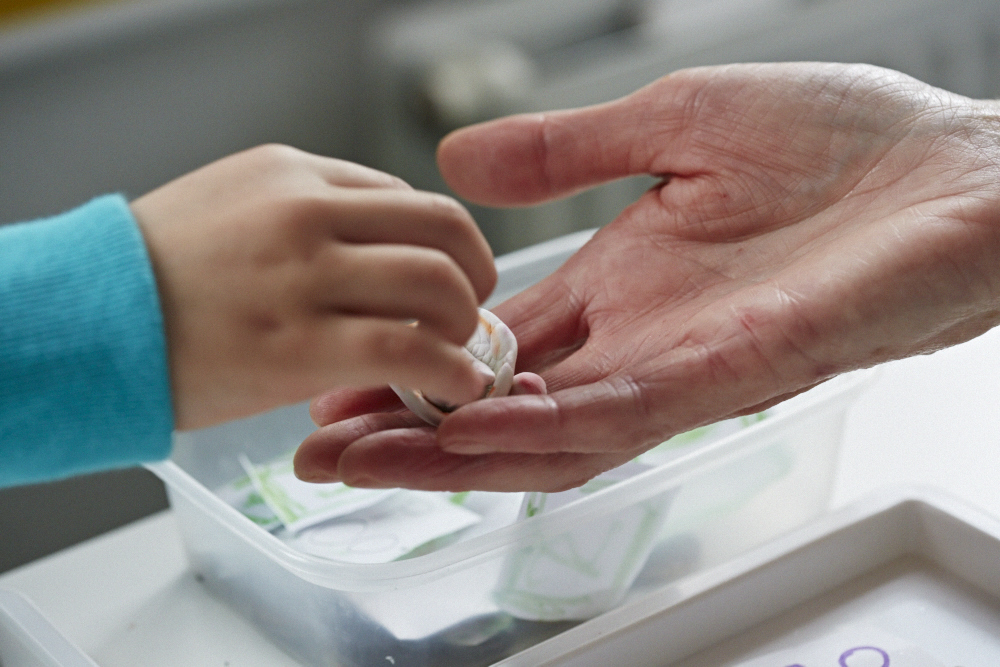 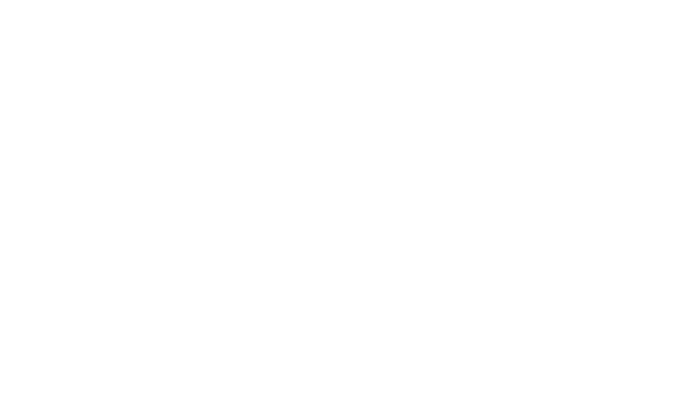 Service improvement: 130,000 children, 200 Child and Adolescent Mental Health Services

Research: Neuroscience, U-Change; IMPACT-ME

Publish at least 100 peer reviewed papers every year
[Speaker Notes: Direct support:
In the last year our clinical teams worked directly with more than 164,000 young people and families through our range of innovative services  - Schools in Mind Network of 13,000 schools, Learning Network, direct clinical support and our reach through contracts.
Thousands more access help via our online resources. 
We focus on providing direct support to the most vulnerable through our work within homeless hostels, prisons, youth centres and schools. 
New hub established in Manchester to broaden impact.
Education and training
We currently train over 9,000 allied professionals and more than 300 UCL postgraduate degrees each year.
Over the last year this has included the delivery of a nationwide mental health training program to over 250 schools across England. 
Influence on National Policy
Key staff in national leadership positions in NHS England, the Department of Health, the Government’s Children and Young People’s Mental Health Taskforce 
Key contributors to 2015 Future in Mind Report
CEO chairing National Institute for Clinical Excellence guideline groups
Department of Health Children’s Policy Research Unit

Research
IMPACT: Collaborating with UCL, the University of Cambridge, and the University of Manchester, on IMPACT, the largest clinical trial of psychological therapies for adolescent depression ever to have taken place in Europe.
U-Change: Collaborating with UCL, the University of Cambridge  on a major research project which aims to measure and characterise the normal cognitive and emotional processes and maturational changes in brain structure and function in healthy participants aged 14-24 years]
6
Our work with Schools
Pears Family School – Dissemination of the Family School model
Schools Outreach Team - Direct provision of clinical work in Schools 
Postgraduate Teaching - Workforce development through Education Mental Health Practitioner (EMHP)
Research in Schools – Education for Wellbeing programme Randomised Control Trials 
Mentally Healthy Schools – Royal Foundation Website for Primary Schools 
Schools In Mind Network – 13,000 members 
Mental Health Professionals and Schools and College Link Programme – DfE National programme
Schools in Mind Network
 schoolsinmind@annafreud.org
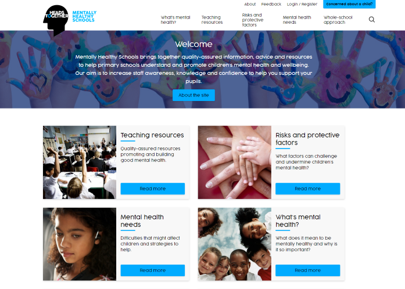 7
Why is innovation needed?
24 February 2020
8
Why addressing mental health is so important
9
The challenge - UK
Click to edit Master text styles
Click to edit Master text styles
Click to edit Master text styles
Click to edit Master text styles
Click to edit Master text styles
Click to edit Master text styles
4 in 10
17 yrs
50%
5%
35%
£105b
Children and young people aged 5-16 years worldwide have a clinically diagnosable mental health disorder.
It takes an estimated 17 years for treatment options to be translated from research to practice.
Half of all adult mental health problems start before the age of 14.
Children and young people receive less than 5% of mental healthcare funding.
Fewer than 35% of young people with mental health problems get the support they need.
The wider economic costs of mental illness in England are estimated at £105 billion each year.
[Speaker Notes: 4 in 10 children and young people between the ages of five and 16 have a clinically diagnosed mental health disorder 
50% of all adult mental health problems start before the age of 14.
The wider economic costs of mental illness in England are estimated at £105 billion each year.
Children and young people receive less than 5% of mental healthcare funding.
It is estimated that it takes 17 years for treatment options to be translated from research to practice. 
Fewer than 35% of young people with mental health problems get the support they need.]
10
In an average class of 30, 15 year old pupils:
3 could have a mental disorder
10 are likely to have witnessed their parents separate
1 could have experienced the death of a parent
7 are likely to have been bullied
6 may be self-harming
Source: Promoting children and young people’s emotional health and wellbeing Public Health England, 2015.
11
Life expectancy
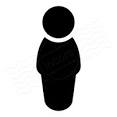 Smoker
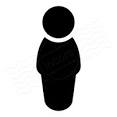 10 yrs
Severe mental illness
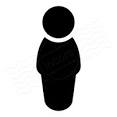 10-20 yrs
Chesney et al., 2014
[Speaker Notes: People with severe mental illness die between 10 and 20 years earlier than the general population - an equivalent or greater impact on life expectancy than heavy smoking (which, on average, reduces life expectancy by eight to 10 years).  Chesney et al, 2014
Suicide is the biggest killer of young people (20-34) in UK - ONS
75% of all mental health problems begin before the age of 18]
12
Prevalence and economic costs
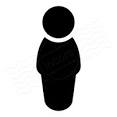 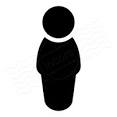 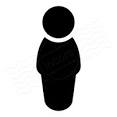 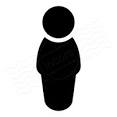 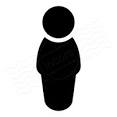 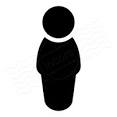 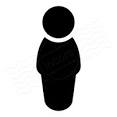 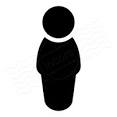 Around 1/4 - 1/6 adults experience mental health problems



50% of all adult mental health problems begin before the age of 15



Economic cost in UK of £94bn each year
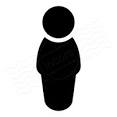 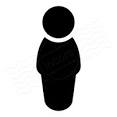 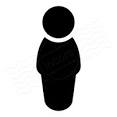 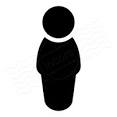 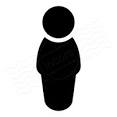 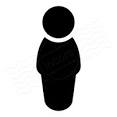 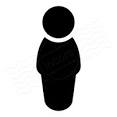 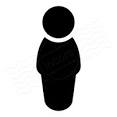 [Speaker Notes: OECD 2018 – trt, social support, lost productivity]
13
Increase in demand for CAMHS
Increase could be explained by an increase in:
Mental health problems 
Help seeking
56%
Increase in demand for services received since 2012-2013
DOUBLING
presentation at A&E for psychiatric conditions / self harm over the last 10 years
CentreForum (2016)
[Speaker Notes: Demand for CAMHS doubling from NHS Benchmarking data - https://www.nhsbenchmarking.nhs.uk/projects/2017/4/10/child-and-adolescent-mental-health-services

Doubling at A&E eg Frith E (2016) CentreForum Commission on Children and Young People’s Mental Health: State of the Nation. London: CentreForum.]
14
The workforce problem based on experts
If every trained psychologist worked 50 hours a week only seeing patients (no lunch) they would meet only 12% of current demand
15
Spectrums of need and competence
Costs
Frequency of need
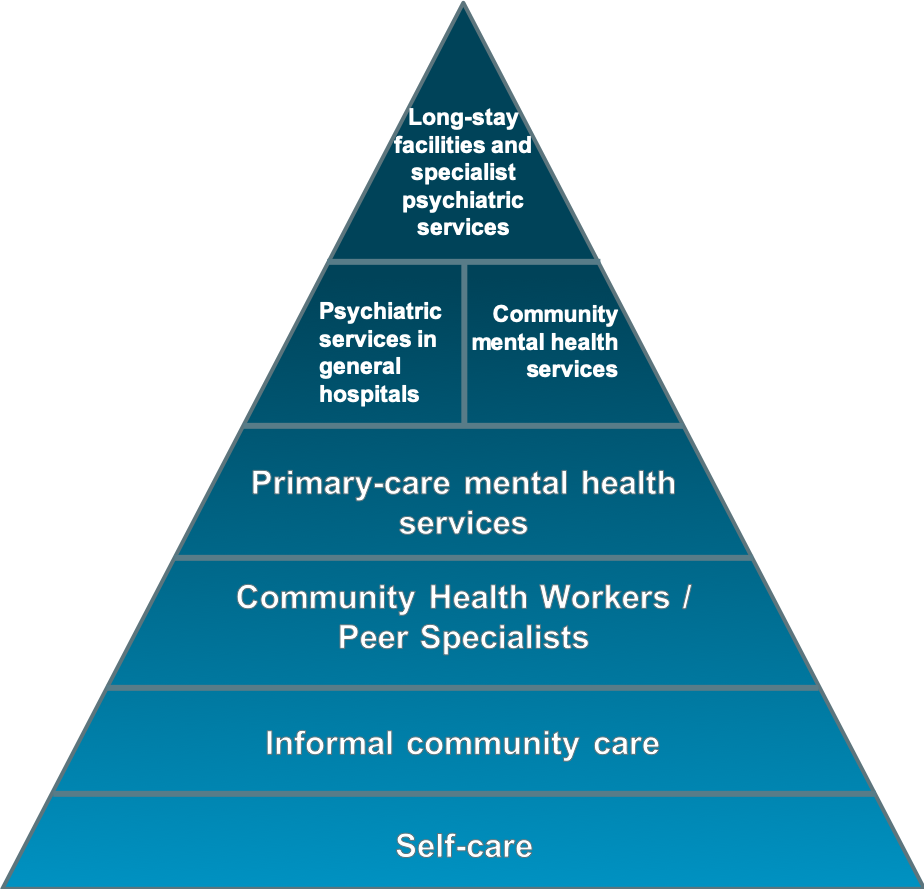 High
Low
Formal care
Self-care
Informal
care
Low
High
Quantity of Needs Services
16
What might best practice look like?
Quality improvement cycle for schools
17
Our innovative solutions
24 February 2020
18
Pears Family School
The Family School model is based on a commitment to provide exceptional educational opportunities for children with complex psychological, family and mental health problems. Our fundamental belief is that all children have a right to high quality education even when they are psychologically unwell, and that their learning and education should continue during their treatment and recovery. In addition experience and research  supports the involvement of families for the  development of  sustainable change.
Combining teaching with elements from the most up-to-date CAMHS practice (including the use of multi-family groups and mentalisation), the Family School will both ease behavioural and mental health-related blocks to learning and provide learning opportunities that will keep pace, day-by-day, with the pupil’s renascent ability to learn and achieve.
The school will be built on the understanding that two educational benefits stem from improving a child’s behaviour and mental health. The first is that the child becomes more available for learning. The second is that any specific learning needs that were masked by disruptive behaviour are now likely to be revealed.
A central feature of our programme will be that children will remain pupils, in a school context that is non-stigmatising. Treatments, whether individual, family or multi-family in nature, will for the most part be delivered either in the Family School itself or in the mainstream school.
Presentation or section title here
19
Implementation of the Family School model
Parent Coaching Program – DFE – APIF


Mainstream and AP – 5 day training - Education based systemic formulation


Direct dissemination through The Family School
3 Hubs / 120 Parents
10 AP / 200 mainstream schools
11 Boroughs
70 schools
20
Snapshot: a “whole school barometer”
To get a broad understanding of pupil strengths and needs
To target areas for discussion 
To inform the development of support
To monitor expected outcomes
Child self report:
Wellbeing
Mental health
Protective factors
21
The Link Programme
22
5 Steps to mental health and wellbeing: A framework for schools and colleges
www.annafreud.org/5steps